МБОУ Варнавинская СОШ
ВАРНАВИНСКИЙ ЗАКАЗНИК
Презентация по окружающему миру
Выполнил ученик 5 «а» класса Антонов Владимир.
Варнавинский государственный природный заказник 
организован в 1993 году.
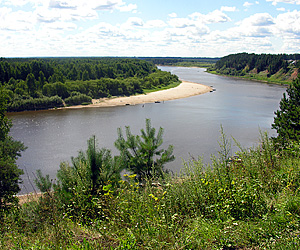 Цель его создания – сохранение             редких видов растений и животных.
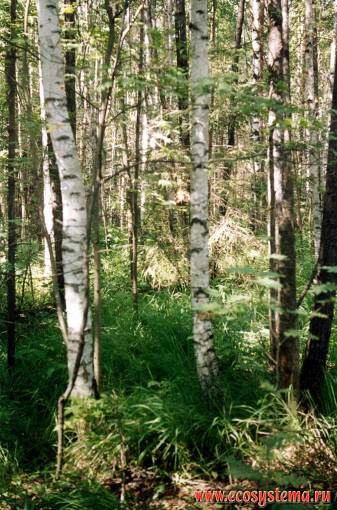 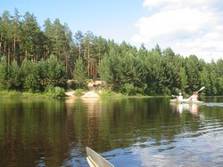 Он расположен в восточной части Варнавинского района и тянется вдоль реки Ветлуги.
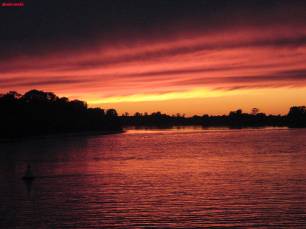 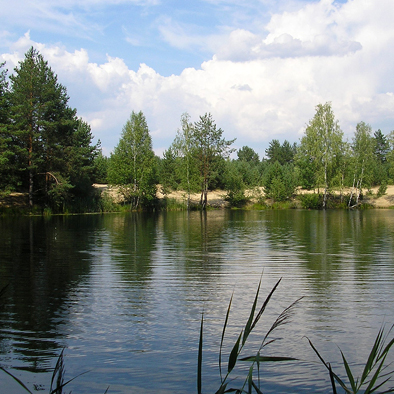 Здесь растут елово-пихтовые леса, а также дубовые рощи, берёзы и осины.
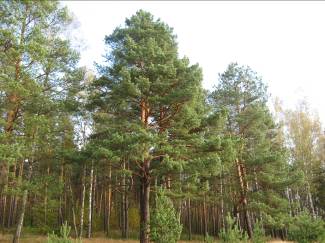 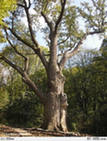 Болото Костыль.
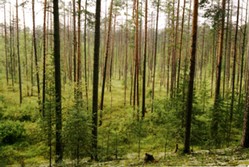 Болото вошло в состав особо защищенных              участков государственного природного       комплексного заказника Варнавинский. 
На болоте растет клюква.
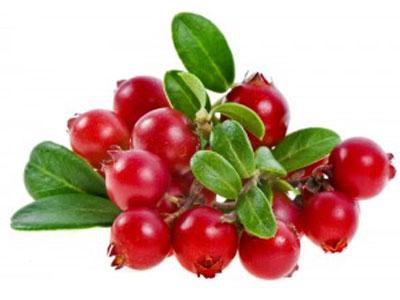 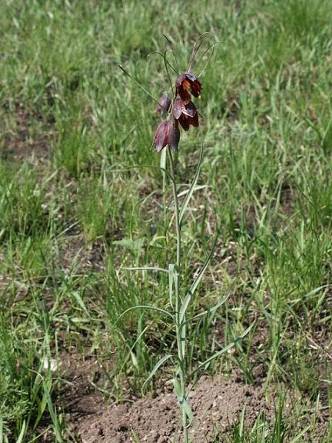 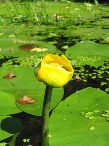 Кубышка 
желтая
Черника
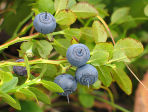 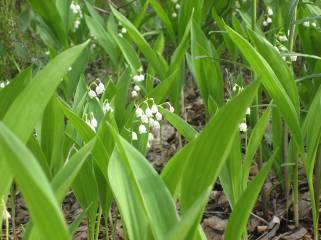 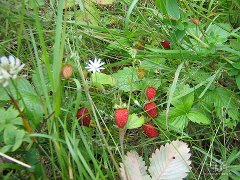 Земляника
Прострел 
раскрытый
Ландыш 
майский
Здесь произрастают охраняемые и редкие растения: кубышка желтая, ветреница лютиковая, купальница европейская, прострел раскрытый, ландыш майский. Есть ягодники: клюква, брусника, черника, голубика, малина, земляника, костяника.
Территория заказника служит местом обитания многих охраняемых и редких видов животных –выхухоли, речного бобра, серого журавля, гадюки обыкновенной, занесенных в красную книгу Нижегородской области.
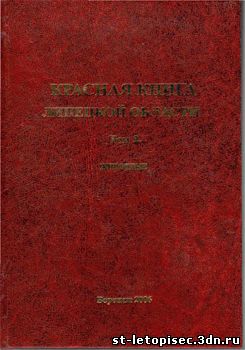 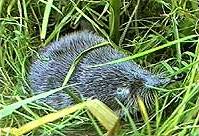 Выхухоль
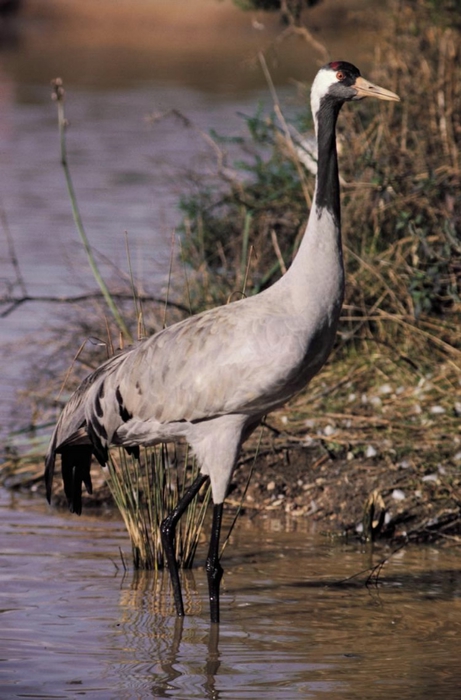 Речной бобр
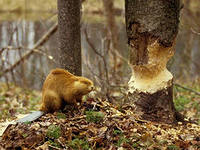 Бобр
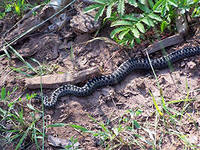 Гадюка 
обыкновенная
Серый журавль
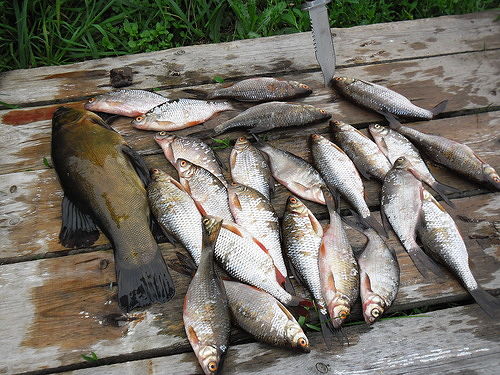 Берегите 
родную природу!
Спасибо за внимание!
2015 год